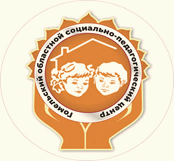 Государственное учреждение образования 
   «Гомельский областной социально-педагогический центр»
Разработка и реализация индивидуальных программ (планов) психолого-педагогического сопровождения несовершеннолетних, склонных к самоповреждающему поведению
Балако Игорь Григорьевич,
педагог-психолог
Нормативные правовые документы в работе по профилактике, диагностике и коррекции суицидального поведения обучающихся и профилактике вовлечения детей и подростков в активные деструктивные сообщества и игры:
Кодекс Республики Беларусь от 13.01.2011 № 243-З (ред. от 14.01.2022) «Кодекс Республики Беларусь об образовании» (с изм. и доп., вступающими в силу с 01.09.2022);
	Закон Республики Беларусь от 01.07.2010 № 153-З «Об оказании психологической помощи»;
	постановление Совета Министров Республики Беларусь от 19.01.2021 № 28 «О Государственной программе «Здоровье народа и демографическая безопасность» на 2021 - 2025 годы»;
	постановление Совета Министров Республики Беларусь от 25.10.2016 № 871 «О мерах по реализации Закона Республики Беларусь от 11.05.2016 «О внесении изменений и дополнений в некоторые Законы Республики Беларусь»»;
	постановление Министерства здравоохранения Республики Беларусь и Министерства образования Республики Беларусь от 30.07.2012 № 115/89 «Об утверждении Инструкции о порядке и условиях применения методов и методик оказания психологической помощи»; 
	постановление Министерства образования Республики Беларусь от 15.07.2015 № 82 «Об утверждении Концепции непрерывного воспитания детей и учащейся молодежи»;
Нормативные правовые документы в работе по профилактике, диагностике и коррекции суицидального поведения обучающихся и профилактике вовлечения детей и подростков в активные деструктивные сообщества и игры:
постановление Министерства здравоохранения Республики Беларусь, Министерства образования Республики Беларусь и Министерства внутренних дел Республики Беларусь от 15.01.2019 № 7/5/13 «Об утверждении Инструкции о порядке действий работников учреждений образования, здравоохранения и сотрудников органов внутренних дел при выявлении факторов риска суицидальных действий у несовершеннолетних»;
	Комплекс мер по совершенствованию работы по своевременному выявлению факторов риска суицидальных действий несовершеннолетних, оказанию им надлежащей психологической и (или) психиатрической помощи, утвержденный протоколом заседания Национальной комиссии по правам ребенка от 23 сентября 2021 г.; 
	постановление Министерства образования Республики Беларусь от 25.07.2011 № 116 	«Положение о социально-педагогической и психологической службе учреждения образования»;
	алгоритм действий работников учреждений образования, здравоохранения и органов внутренних дел при выявлении несовершеннолетних, склонных к суицидоопасному поведению (письмо Министерства здравоохранения от 05.12.2017 № 3-1-15/5246).
Нормативные правовые документы в работе по профилактике, диагностике и коррекции суицидального поведения обучающихся и профилактике вовлечения детей и подростков в активные деструктивные сообщества и игры:
Документы, утратившие силу:
	письмо Министерства образования Республики Беларусь от 09.09.2009 № 12-02-12/4114/дс «О мерах по профилактике суицидов среди детей и подростков»;
	приложение 5 «Методические рекомендации по организации работы по профилактике суицидального поведения обучающихся и вовлечения детей и подростков в активные деструктивные сообщества и игры» к Инструктивно-методическому письму Министерства образования Республики Беларусь «Особенности организации воспитательной и идеологической работы в учреждениях общего среднего образования в 2017/2018 учебном году».
Психодиагностическое исследование суицидального поведения обучающихся проводится не реже одного раза в год, рекомендуемый период проведения – начало учебного года (до 1 декабря)
Повторная диагностика наличия риска суицидальных действий (апрель-май)
В учреждении образования должна быть обеспечена конфиденциальность полученных результатов. Результаты анкетирования индивидуально доводятся до сведения родителей (законного представителя)
Результаты психодиагностического исследования могут быть сообщены индивидуально обучающимся и их законным представителям (статья 34 Кодекса Республики Беларусь об образовании, статьи 15, 19 Закона Республики Беларусь «Об оказании психологической помощи»). 
	Согласно ст. 15 Закона Республики Беларусь «Об оказании психологической помощи», педагог-психолог обязан информировать законных представителей несовершеннолетнего о выявленных у него психологических проблемах, при которых существует вероятность совершения суицидальных действий.
диагностический инструментарий по выявлению суицидального поведения у несовершеннолетних
1. Тест-анкета для самооценки школьниками факторов риска ухудшения здоровья (методика Н.К. Смирнова)
2. Опросник «Предварительная оценка состояния психического здоровья»
3. Методика самооценки школьных ситуаций, разработана по принципу «Шкалы социально-ситуативной тревоги» О. Кондаша (1973)
4. Шкала тревоги (State-TraitAnxietyInventory – STAI) Ч. Д. Спилбергера (в адаптации Ю. Л. Ханина)
5. Шкала тревожности Р. Сирса
6. Методика определения уровня депрессии (В.А. Жмуров)
7. Шкала безнадежности (Beck Hopelessness Inventory, (BHI)) А. Бека 
8. Тест «Ваши суицидальные наклонности» (З. Королёва)
9. Методика определения степени риска совершения суицида (И.А. Погодин)
10. «Опросник суицидального риска» (модификация Т. Н. Разуваевой)
11. Тест выявления суицидального риска у детей (А.А. Кучер, В.П. Костюкевич)
12. Методика диагностики стресс-совладающего поведения (Д. Амирхан).
13. Патохарактерологический диагностический опросник (ПДО) (А. Е. Личко) 
14. Тест фрустрационной толерантности (С. Розенцвейга)
15. Опросник агрессивности (Buss-Durkey Inventory) А. Басса, А. Дарки 
16. Метод цветовых выборов (в адаптации Л. Н. Собчик)
17. Метод незаконченных предложений С. И. Подмазина
18. Шкала определения уровня депрессии (Zung Self-Rating Depression Scale) В. Зунга (В. Цунга) (в адаптации Т. Н. Балашовой)
19. Опросник «Способы совладающего поведения» Р. Лазаруса, С. Фолкмана (в адаптации Т. Л. Крюковой, Е. В. Куфтяк, М. С. Замышляевой)
20. Методика «Карта риска суицида» (модификация для подростков Л.Б. Шнейдер)
21. Прогностическая таблица риска суицида у детей и подростков (А. Н. Волкова)
22. Опросник «Одиночество» С.Г. Корчагиной
23. Шкала субъективного ощущения одиночества (UCLA Loneliness Scale) Рассела, Пепло, Фергюсона 
24. Шкала семейной гибкости и сплоченности (FACES-5, Д. X. Олсон, Дж. Портнер, И. Лави, в адаптации М. Перре)
25. Диагностическая анкета критических ситуаций подростков Л.Б. Шнейдер
26. Опросник склонности к агрессии Басса-Перри (Buss-Perry Aggression Questionnaire, BPAQ-24) 

Инструктивно-методическое письмо «Особенности организации 	социальной, воспитательной и идеологической работы в учреждениях общего среднего образования в 2022/2023 учебном году» 			 Приложение 5 (4)
БАНК ДАННЫХ ОБ УЧАЩИХСЯ ГРУППЫ СУИЦИДАЛЬНОГО РИСКА
АНАЛИЗ ДИАГНОСТИЧЕСКИХ ДАННЫХ 
С ВЫХОДОМ НА РЕКОМЕНДАЦИИ
предложить учащемуся эмоциональную поддержку;
	проработать суицидальные чувства (одиночество, печаль, отчаяние, обида, стыд, вина, гнев и т.п.);
	укрепить желание жить (через работу с амбивалентными чувствами);
	заключить «контракт»;
	при предположении о наличии депрессии или расстройства личности – рекомендовать обратиться за дополнительной консультацией к врачу-психотерапевту или врачу-психиатру-наркологу;
	информировать законных представителей о наличии суицидального риска;
	связаться с друзьями, содействовать усилению эмоциональной поддержки в семейной и дружеской среде.
Согласие родителей (законных представителей)
на оказание психолого-педагогической помощи обучающемуся

Я,_______________________________________________________           
                     (Фамилия Имя Отчество родителя (законного представителя)
даю согласие на оказание моему ребенку
_________________________________________________________
		    (Фамилия Имя Отчество ребенка, класс) 
психолого-педагогической помощи.
	 
«____»____________20___г. ________/___________________
			              (Подпись)           (Фамилия. И.О.)
УЧАСТИЕ В РАЗРАБОТКЕ И РЕАЛИЗАЦИИ  НДИВИДУАЛЬНОЙ ПРОГРАММЫ (ПЛАНА) СОПРОВОЖДЕНИЯ, ОПРЕДЕЛЕНИЕ ОРИЕНТИРОВОЧНЫХ СРОКОВ КРИЗИСНОЙ ПОДДЕРЖКИ
	
	Реализация своей части ответственности при работе с семьей учащегося (консультирование родителей по вопросам проблемных взаимоотношений с ребенком).
	Разработка памяток для родителей и педагогов (как распознать острое кризисное состояние у ребенка и что с этим делать, в какие службы можно обратиться за помощью).
	Содействие сотрудничеству педагогических работников и законных представителей с другими специалистами.
ИНДИВИДУАЛЬНАЯ ПРОГРАММА (ПЛАН)
 ПСИХОЛОГО-ПЕДАГОГИЧЕСКОГО СОПРОВОЖДЕНИЯ
ФИО, дата рождения несовершеннолетнего_________________
Дата________ Сроки реализации программы_______________
Цель: __________________________________________________
________________________________________________________
Задачи:
1.______________________________________________________
2.______________________________________________________
3.______________________________________________________ 

Участники реализации программы: Заместитель директора по воспитательной работе, педагог-психолог, педагог социальный, педагог-организатор, классный руководитель, медсестра, врач-психиатр, врач-нарколог, законные представители и т.д.
НДИВИДУАЛЬНЫЙ ПЛАН 
РАБОТЫ С НЕСОВЕРШЕННОЛЕТНИМ
УТВЕРЖДАЮ
Директор ГУО «…»
_________________
«___»________2023
Рассмотрен на педагогическом консилиуме
«___»_________2023
РАБОТА С АДМИНИСТРАЦИЕЙ И ПЕДАГОГАМИ
Задачи педагога-психолога при наличии высокого риска суицидального поведения:
	Информирование администрации учреждения образования о кризисном случае.
	Содействие организации консилиума с участием представителей администрации и других взрослых, имеющих возможность оказать влияние на ситуацию (классный руководитель (куратор), законные представители).
	Организация и проведение консультаций (индивидуальных и групповых) для включенных в кризисный случай взрослых (классный руководитель (куратор), законные представители, педагоги), целью которых будет разработка стратегии взаимодействия с учащимся и группой риска на период преодоления кризисной ситуации.
РАБОТА С ОБУЧАЮЩИМСЯ
Задачи педагога-психолога при наличии высокого риска суицидального поведения:
1. Оказать эмоциональную поддержку. Установить контакт и сформировать доверительные отношения. 
2. Выявить актуальную зону напряжения и источник психологической боли (отношения с родителями, педагогами, сверстниками, драма в романтических отношениях, отношение к будущему и т.д.).
3. Совместно с подростком сформировать план работы. Заключить контракт. (Контракт составляется в произвольной форме).
4. Раскрыть суицидоопасные переживания. Проработать суицидальные чувства (одиночество, обида, боль, страх, стыд, вина и т.п.).
5. Укрепить желание жить (через работу с амбивалентными чувствами и активизацию антисуицидальных факторов).
6. Улучшать понимание и принятие себя.
7. Мобилизовать адаптивные навыки проблемно-решающего поведения (формирование навыка позволяет находить альтернативные суициду способы решения жизненных трудностей).
8. Развивать коммуникативные навыки (в том числе навык разрешения конфликтов), тренировать способность переносить фрустрацию, расширять спектр копинг-стратегий, обучать способам снижения нервного напряжения, развивать навыки саморегуляции.
РАБОТА СО СВЕРСТНИКАМИ
Задачи педагога-психолога при наличии высокого риска суицидального поведения: 
1. изучить отношения со сверстниками (одноклассниками (одногруппниками) и друзьями из учреждения образования); 
2. содействовать усилению эмоциональных поддерживающих связей со значимыми сверстниками;
3. при наличии конфликтов со сверстниками – оказать помощь в их разрешении;
4. организовать работу по укреплению дружественной атмосферы в классе (группе);
5. организовать групповые формы работы и включать в них учащегося, например, тренинги:
- по развитию коммуникативных навыков, 
- разрешению конфликтов,
- фрустрационной толерантности, 
- эмоциональной саморегуляции.
РАБОТА С ЗАКОННЫМИ ПРЕДСТАВИТЕЛЯМИ
Задачи педагога-психолога при наличии высокого риска суицидального поведения: 
1)	организовать консультации с родителями, дать рекомендации по выстраиванию оптимальных отношений с учащимся, по оказанию помощи в преодолении кризисной ситуации;
2)	в случае необходимости оказания психотерапевтической помощи семье у педагога-психолога должна быть информация, которую он сможет предоставить законным представителям (телефон, адрес, условия оказания помощи);
3)	в случае отсутствия мотивации у родителей сотрудничать с целью преодоления кризисной ситуации – инициировать консилиум для выработки способов взаимодействия с родителями для организации помощи учащемуся.
ЗАВЕРШЕНИЕ СЛУЧАЯ
После реализации комплекса мер для преодоления кризисной ситуации целесообразно провести повторную диагностику наличия риска суицидальных действий. Подбор диагностических методик зависит от первоначальных причин появления суицидальных намерений и зон напряжения.
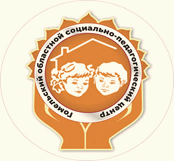 Государственное учреждение образования 
   «Гомельский областной социально-педагогический центр»
Разработка и реализация индивидуальных программ (планов) психолого-педагогического сопровождения несовершеннолетних, склонных к самоповреждающему поведению
Балако Игорь Григорьевич,
педагог-психолог